Организация самообразования педагогов ДОУ                                             Подготовиламетодист БМАДОУ «Детский сад №7»Упорова Н.В.
Понятие "самообразование" состоит из комплектования                                                личной библиотеки и умственного труда дома, наедине.В.А. Сухомлинский
Самообразование- это самостоятельное приобретение знаний из различных источников с учетом интересов и профессиональных запросов каждого конкретного человека.
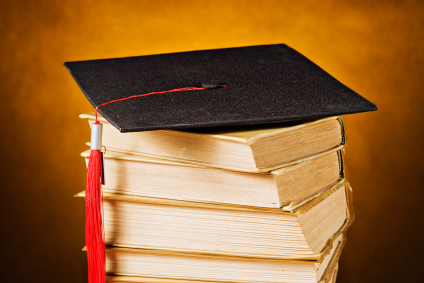 Если процесс образования …..
:
осуществляется добровольно,
осуществляется сознательно,
необходим для совершенствования, каких-либо качеств или навыков,
планируется, управляется и контролируется самим человеком,
то, речь идет о самообразовании
Составляющие процесса самообразования
:
Изучение учебной и научно-методической литературы
Ознакомление с новыми нормативными документами по вопросам дошкольного воспитания
Ознакомление с новыми достижениями педагогики, детской психологии, анатомии, физиологии;
Ознакомление с передовой практикой дошкольных учреждений
Повышение общекультурного уровня.
Изучение новых программ и педагогических технологий
Этапы работы по самообразованию
:
I   Информационно-подготовительный: 
-диагностический
- прогностический
II   Практический
III   Итоговый
-обобщающий
-внедренческий
Источники знаний
Способствующие личностному росту
Способствующие профессиональному росту
Чтение методической, педагогической и предметной литературы
Обзор в Интернете информации по теме
Посещение семинаров,  конференций, мастер-классов
Дискуссии, обмен опытом с коллегами
Систематическое прохождение курсов повышения квалификации
Посещение  открытых мероприятий 
Посещение выставок и экскурсий по  теме
Алгоритм составления плана по самообразованию
Подбор темы
Определение целей и задач
Подбор литературы
Подбор видов деятельности в рамках работы над методической темой
Этапы работы
Сроки выполнения каждого этапа
Предполагаемый результат
Форма представления результатов самообразования
Выбор темы по самообразованию
Подбираются с учетом индивидуального опыта и профессионального мастерства
Проблема, которая вызывает затруднения
 Одна из годовых задач ДОО
 Углубление знаний и расширение уже имеющихся навыков   педагога
Формы представления результатов самообразования
Доклад, выступление
Разработанные методические пособий, статьи, сценарии, программы, исследования
Разработка новых форм, методов и приемов обучения и воспитания детей
Разработка дидактических материалов 
Выработка методических рекомендаций  по применению новой информационной технологии
Разработка и проведение открытых просмотров НОД по собственным, новаторским технологиям
Проведение семинаров, консультаций, конференций по исследуемой теме
Примерный образец составления  плана
Методическое сопровождение
В определении темы, целей, задач
В планировании работы
В ходе реализации плана
В изучении и анализе деятельности
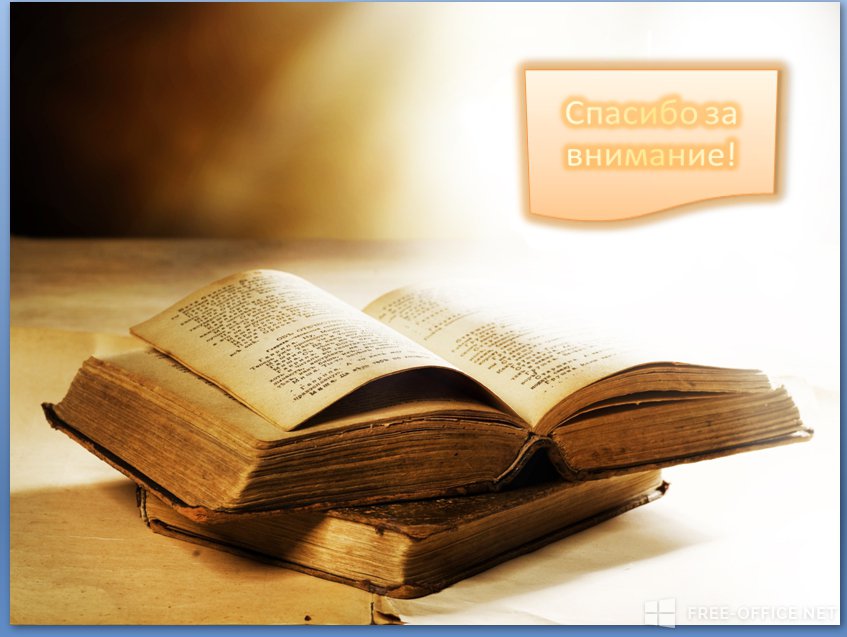 СПАСИБО ЗА ВНИМАНИЕ!